Structural design of free-form glazed Grid ShellsCaso studio: Globule Sporting Centre
Candidato: Guido Nieri
Relatori:
Prof. Ing. M. Froli (D.E.S.T.e.C.)
Dott. Ing. M. G. Bevilacqua (D.E.S.T.e.C.)
Dott. Ing. P. Fiamma (D.E.S.T.e.C.)

Relatori esterni:
Arch. Ing. N. Baldassini (RFR Ingénieurs, Paris)
Ing. A. Carlucci (ARUP, London)
Dott. Ing. G. Masiello (S.M. Strutture, Pisa)
Arch. R. Pasqualetti (Comune di pisa)
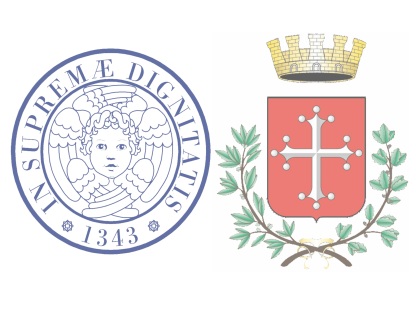 Struttura e argomenti trattati nella Tesi
Caso studio: Globule Sporting Centre
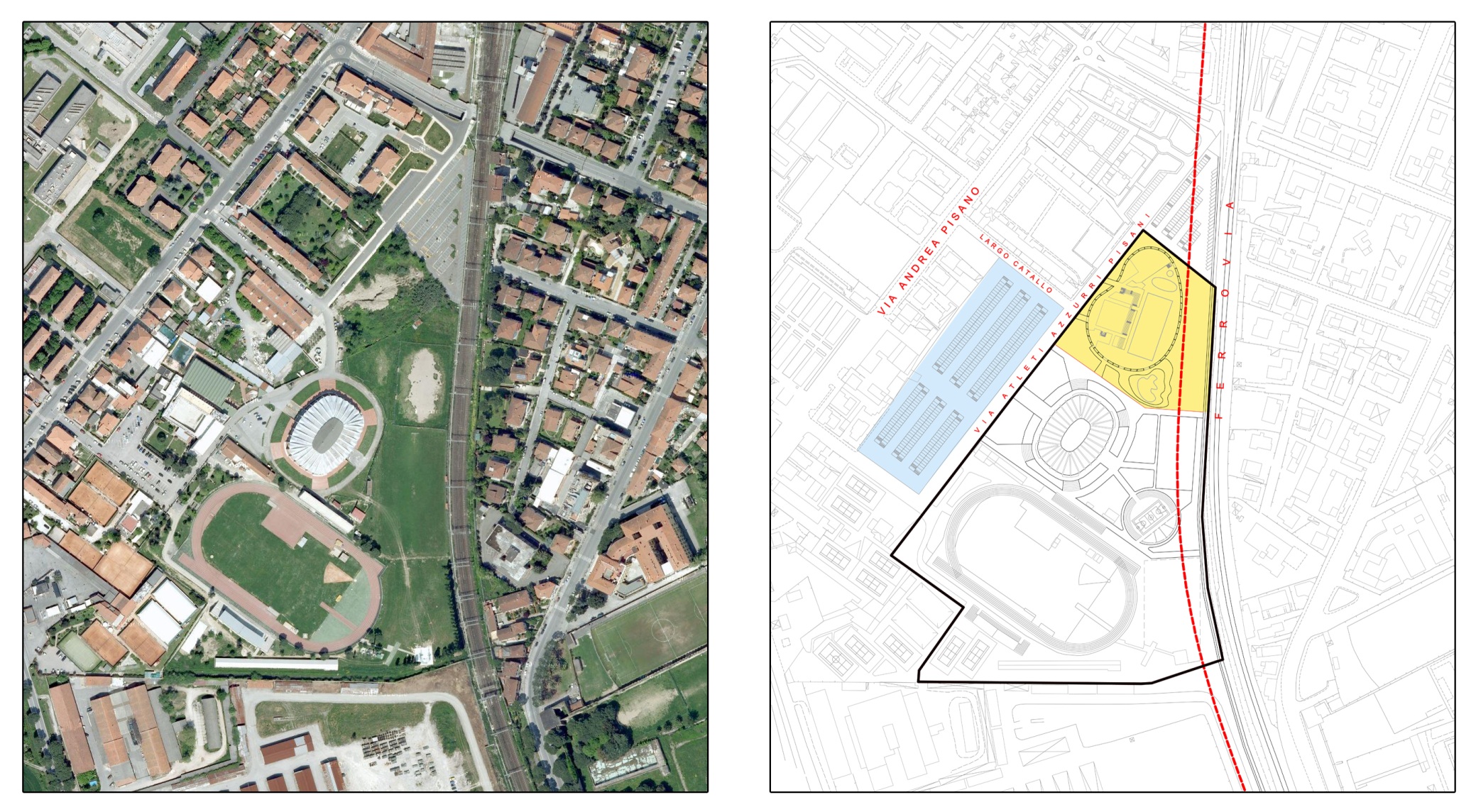 Caso studio: Globule Sporting Centre
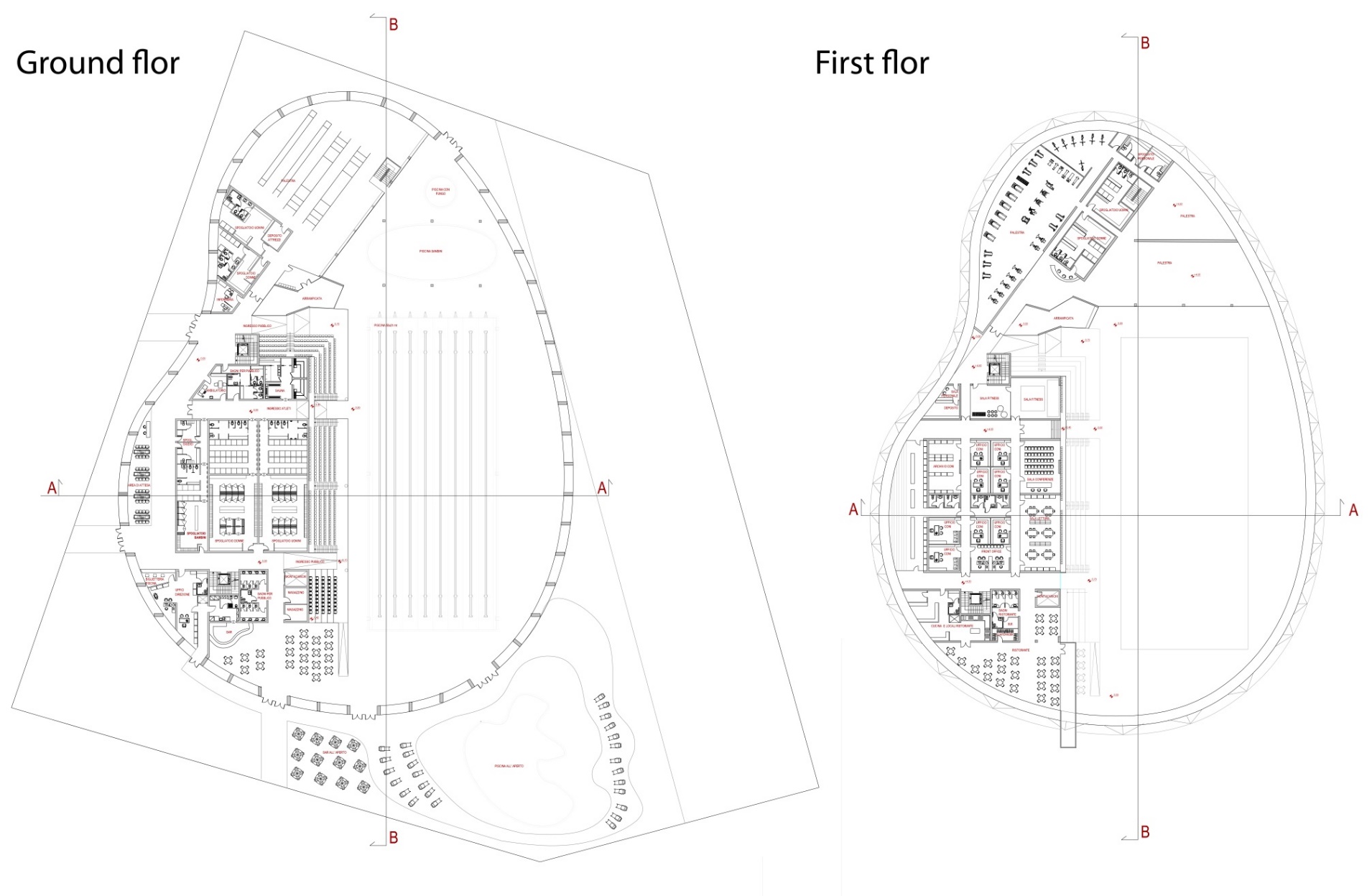 Caso studio: Globule Sporting Centre
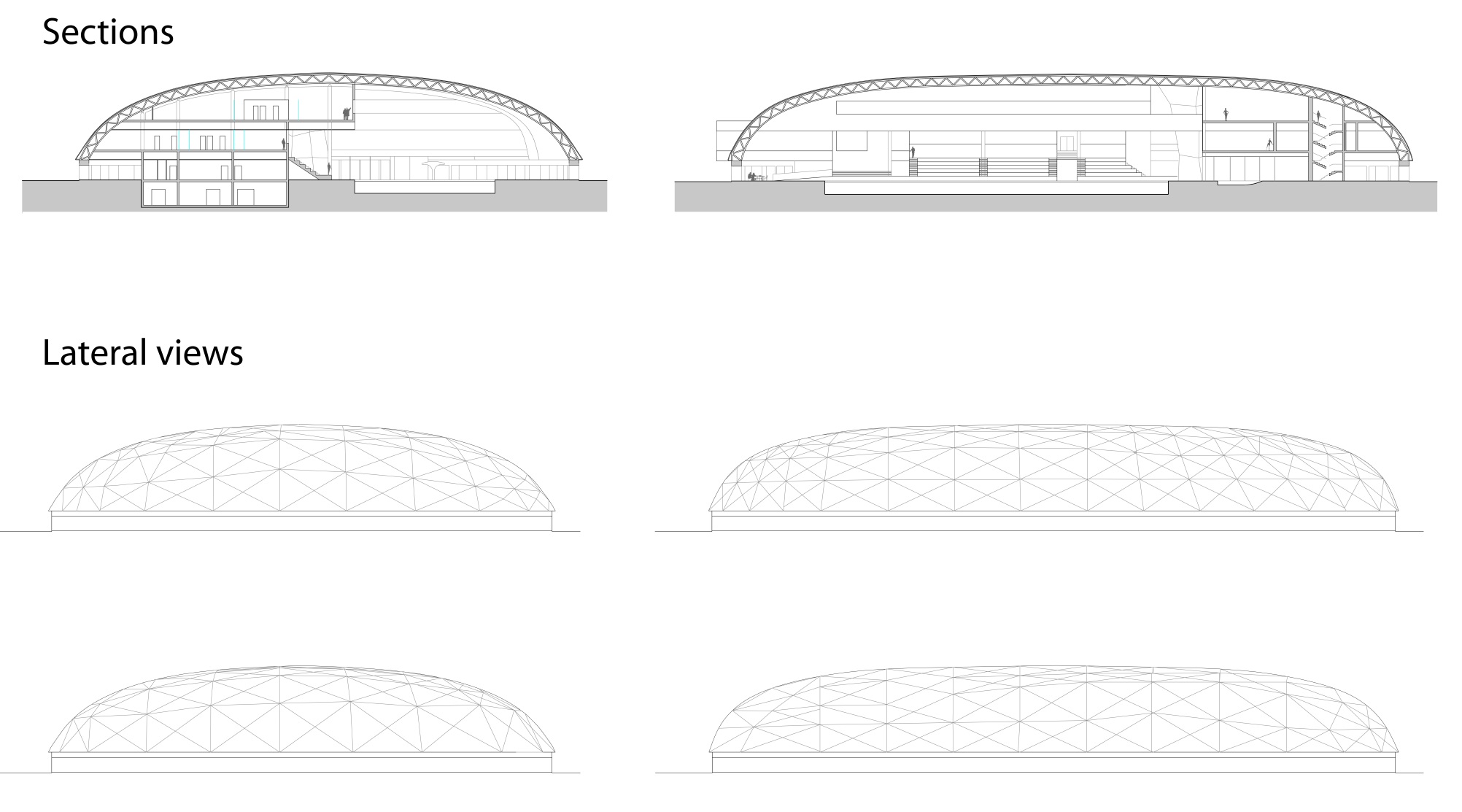 Caratteristiche principali
‘’La pelle dell’edifico’’
Form finding strutturale
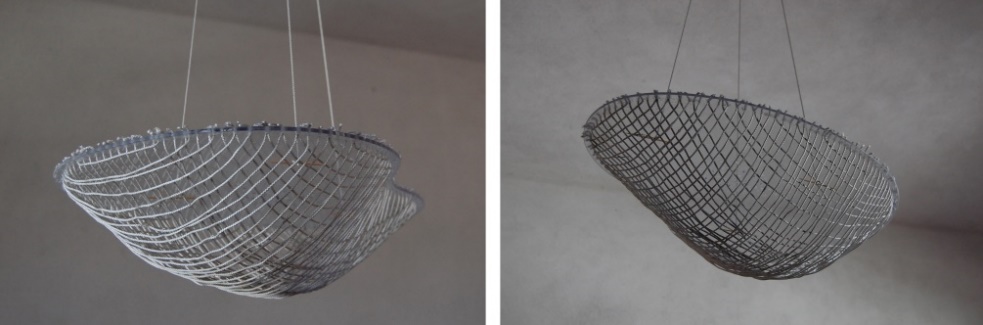 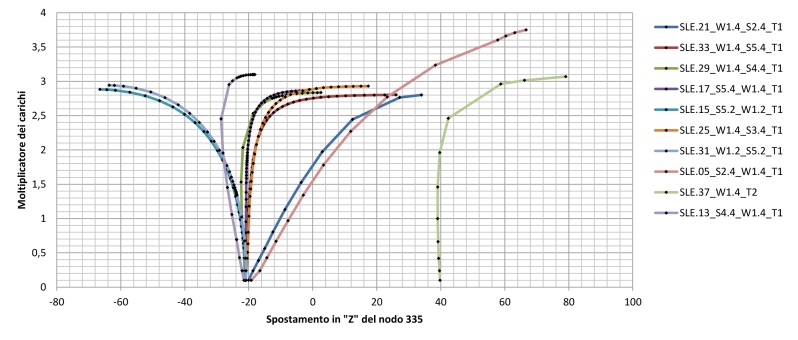 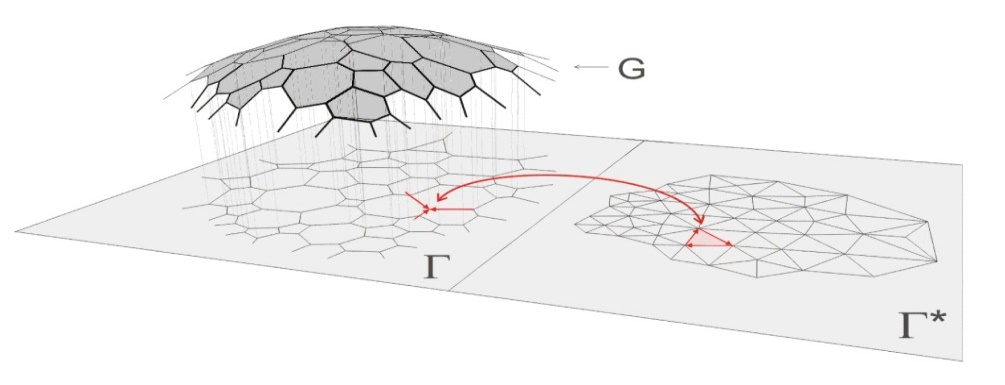 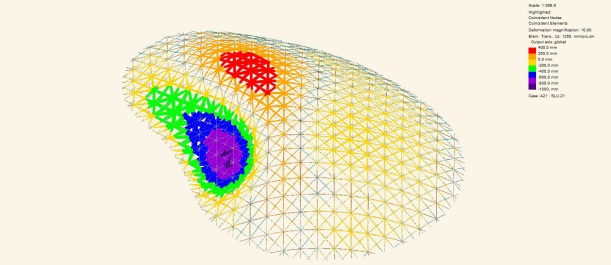 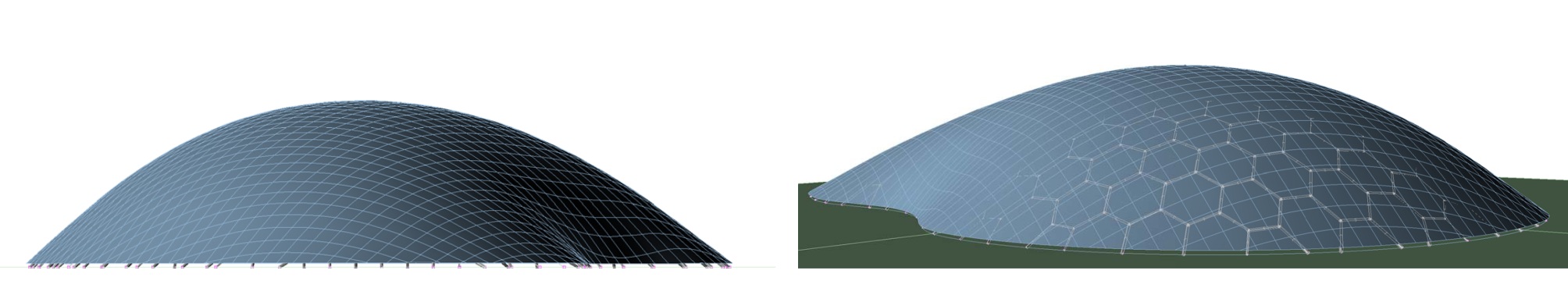 Tests e analisi su differenti tipi di griglia di base
Pre-stress method con pretensione costante
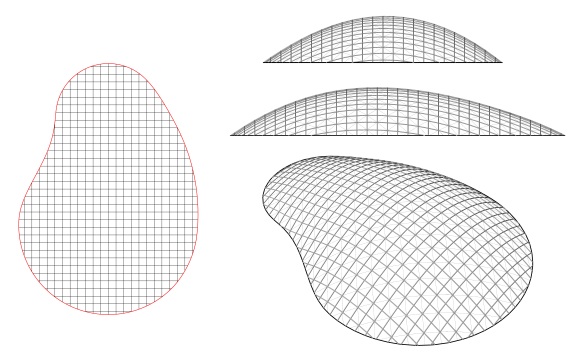 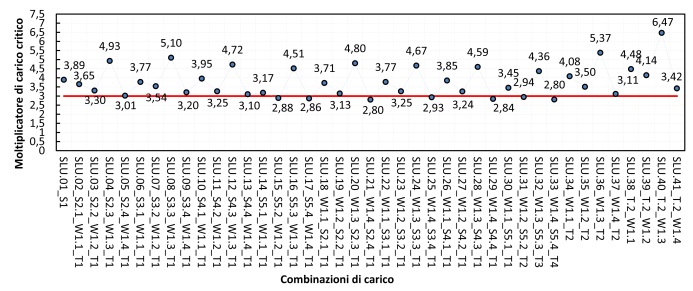 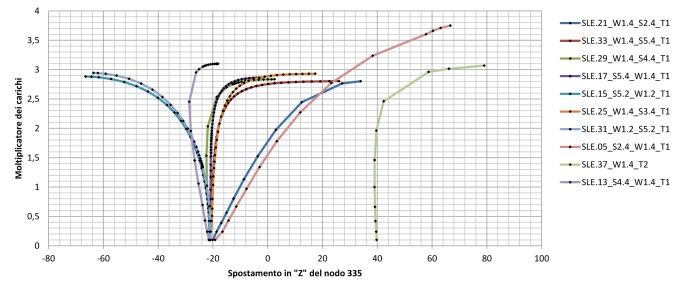 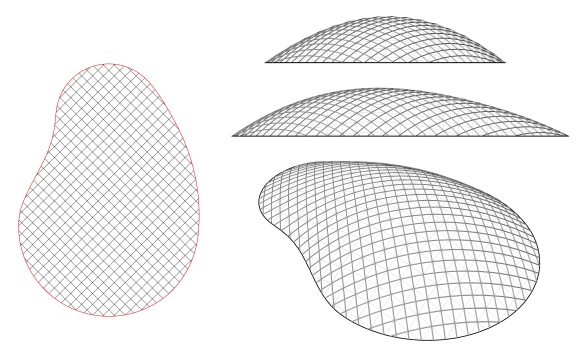 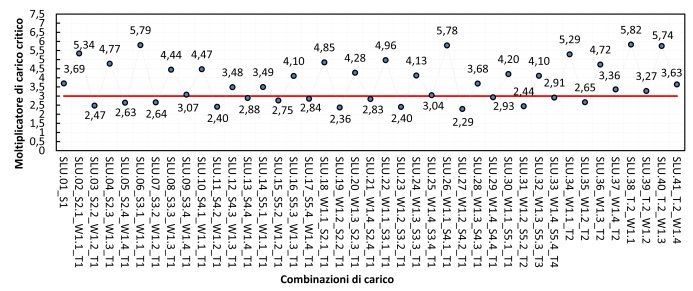 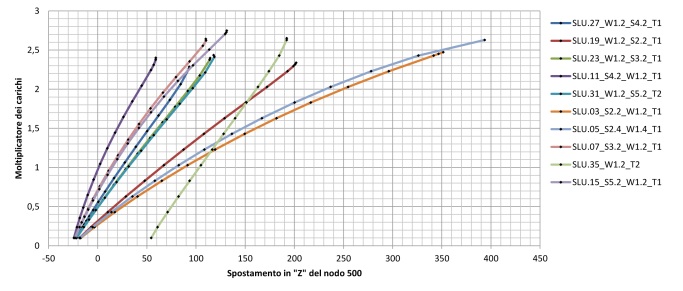 Tests e analisi su differenti tipi di perimetro di bordo
Pre-stress method con pretensione costante
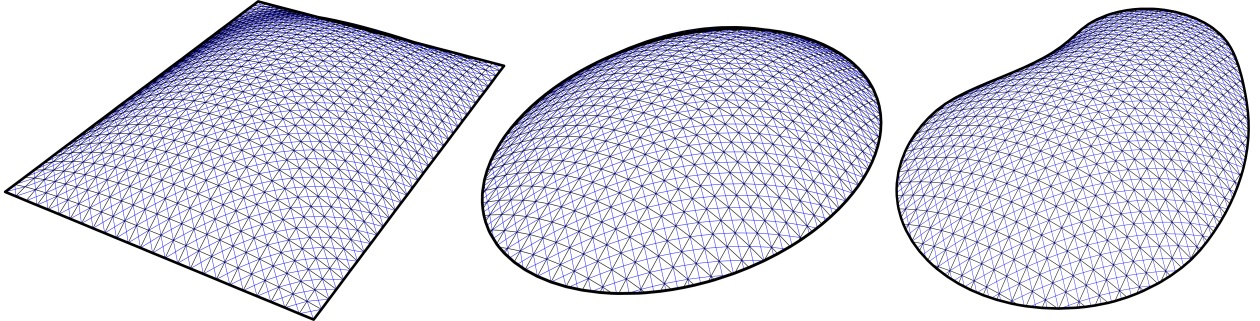 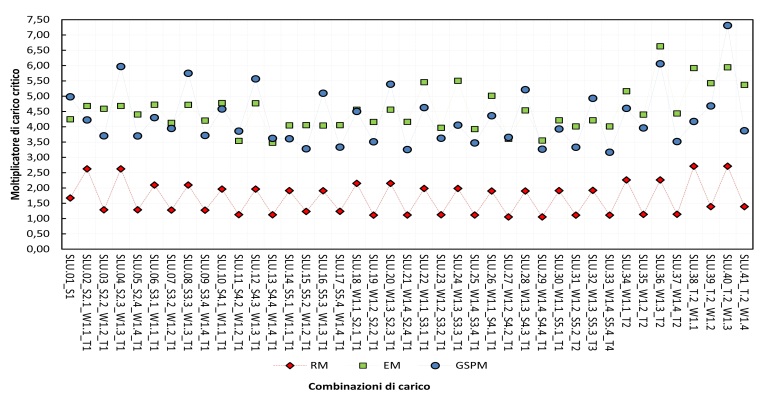 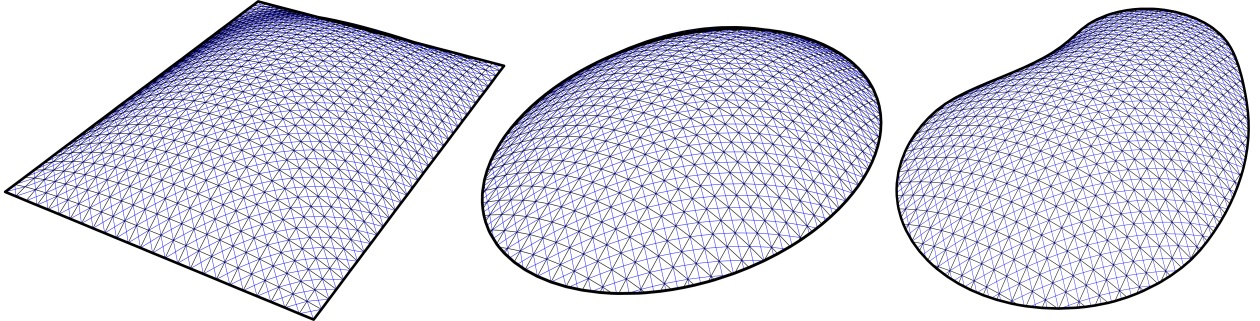 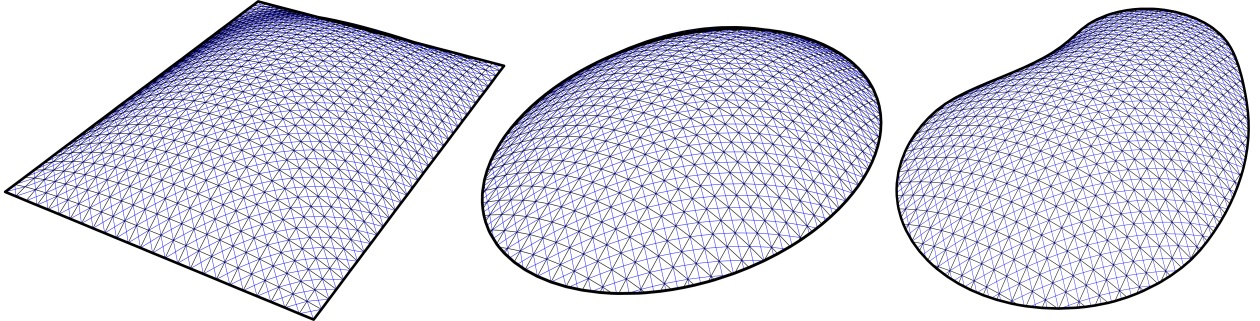 Tests e analisi con diferenti distribuzioni di pretensione al fine di coniugare esigenze strutturali e architettoniche
Pre-stress method con pretensione variabile
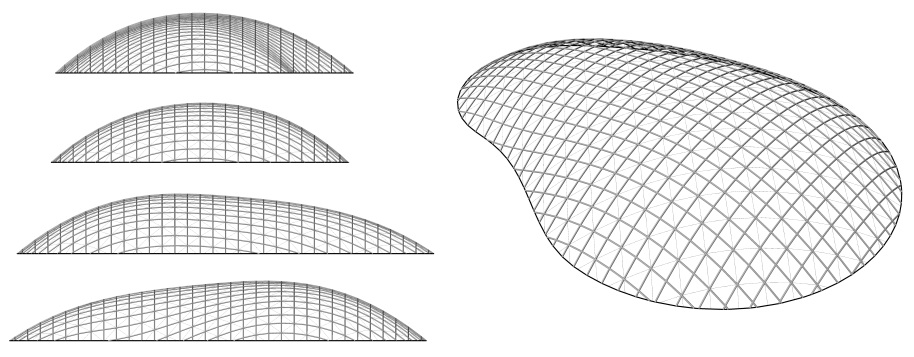 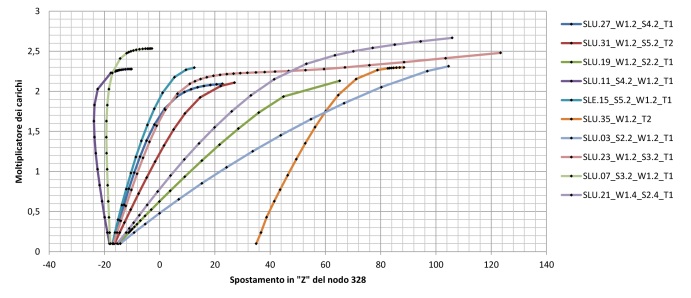 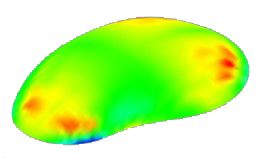 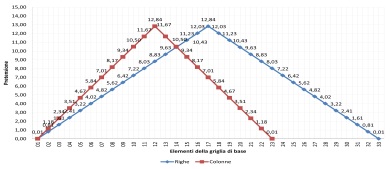 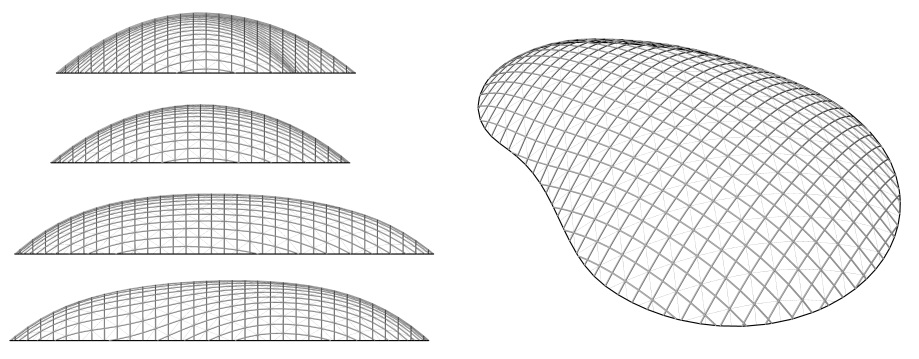 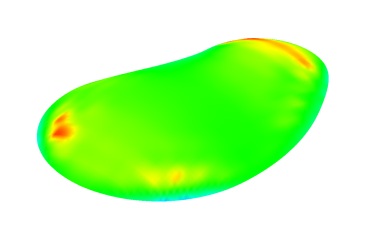 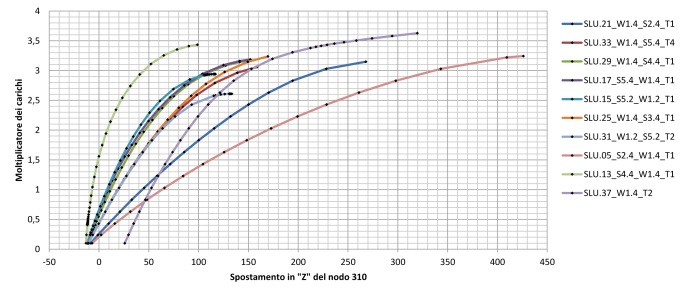 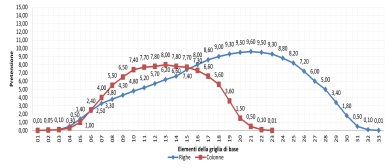 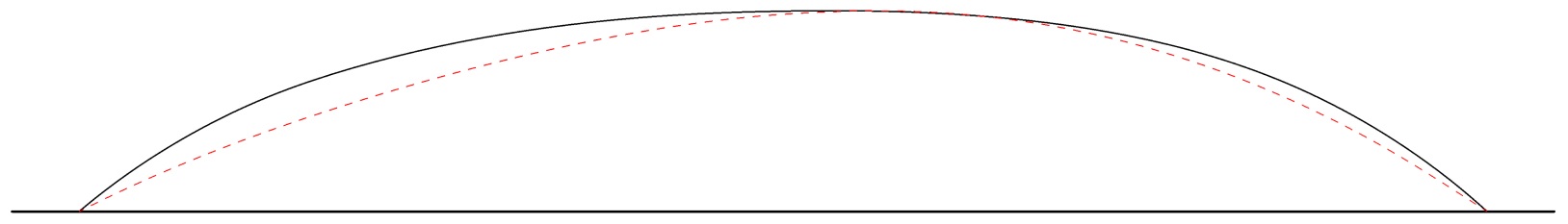 Ottimizzazione geometrica
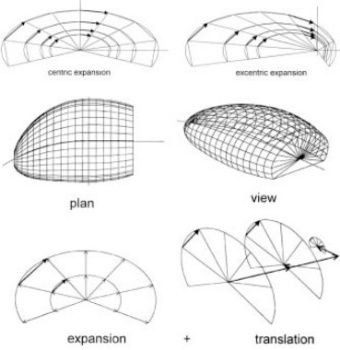 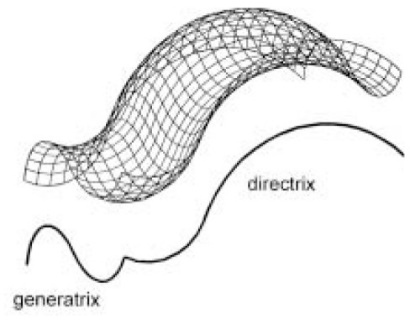 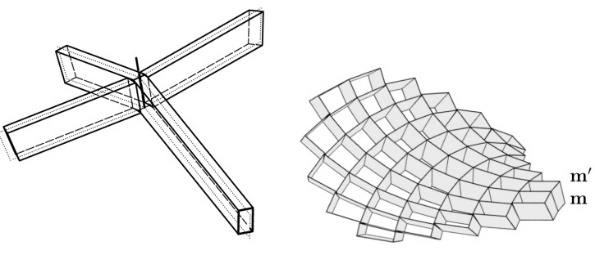 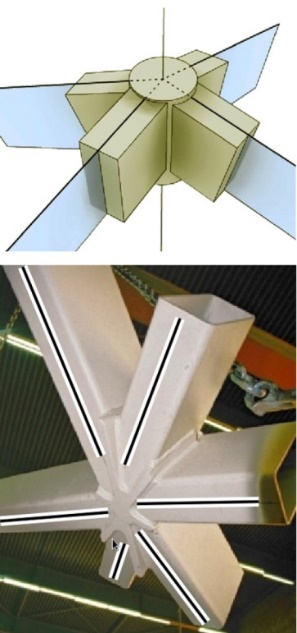 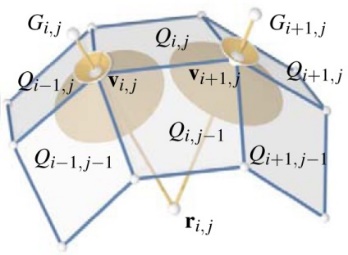 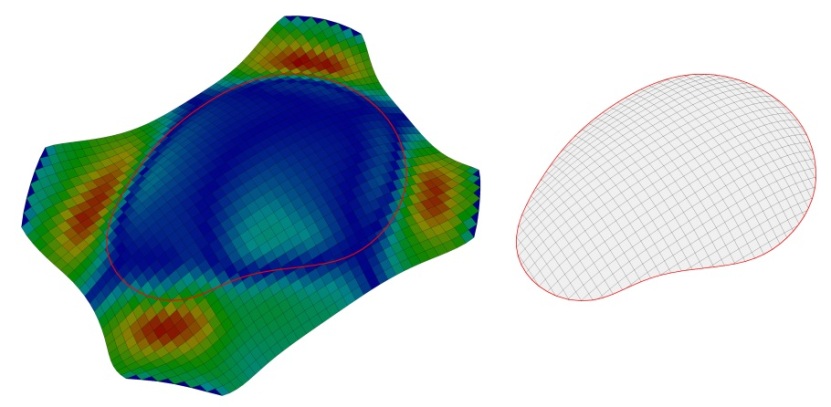 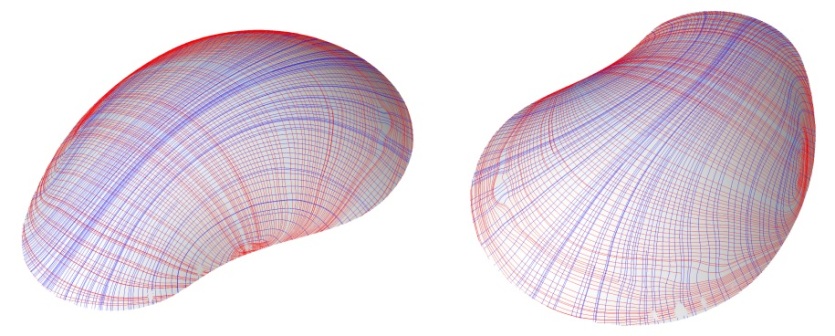 Ottimizzazione geometrica
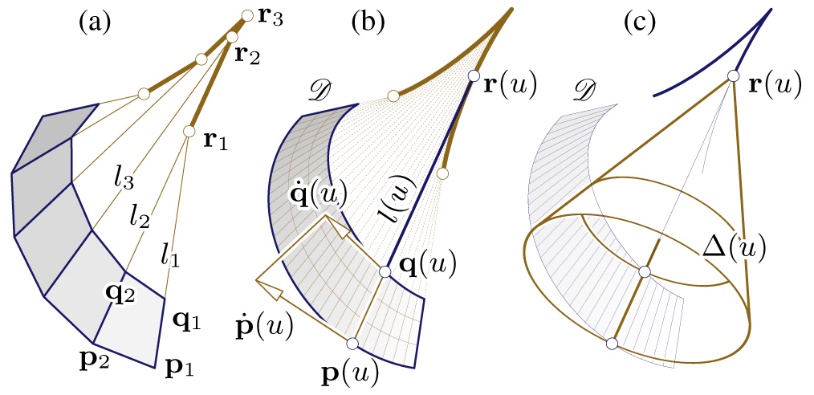 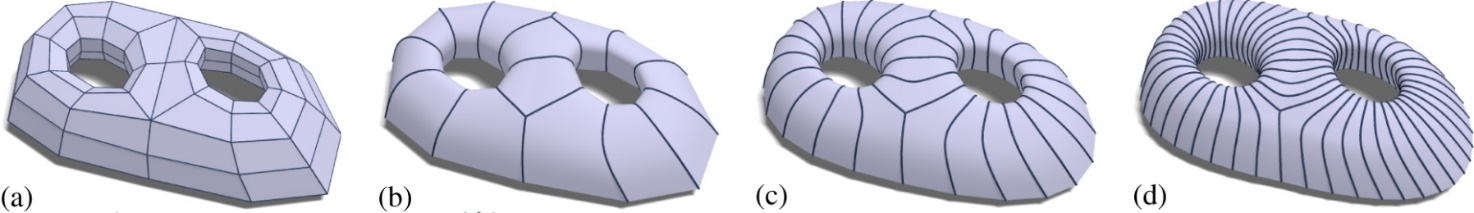 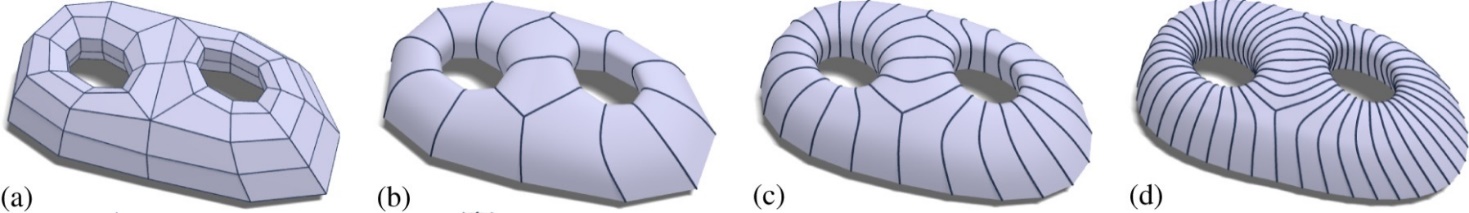 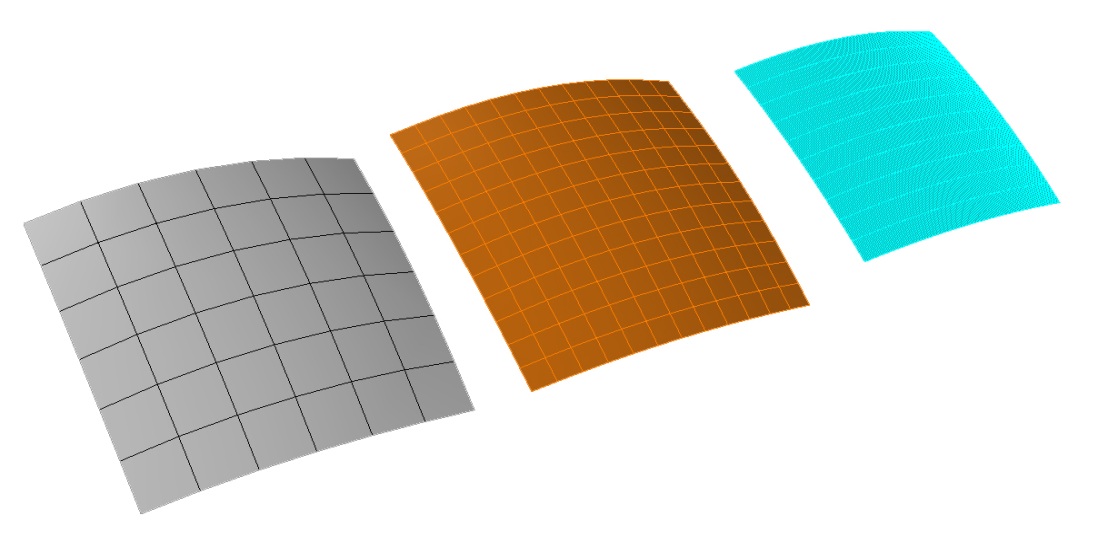 Generazione della struttura finale
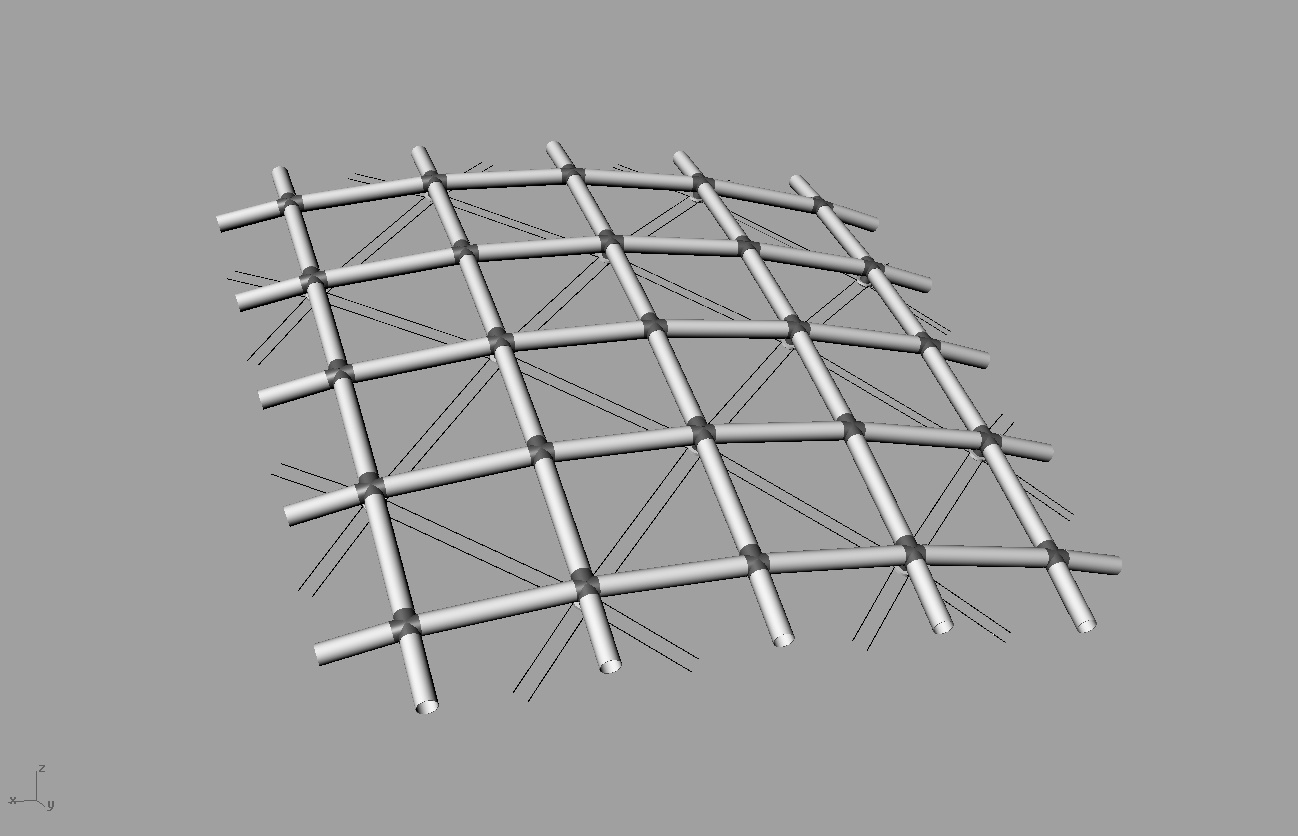 Generazione della struttura finale
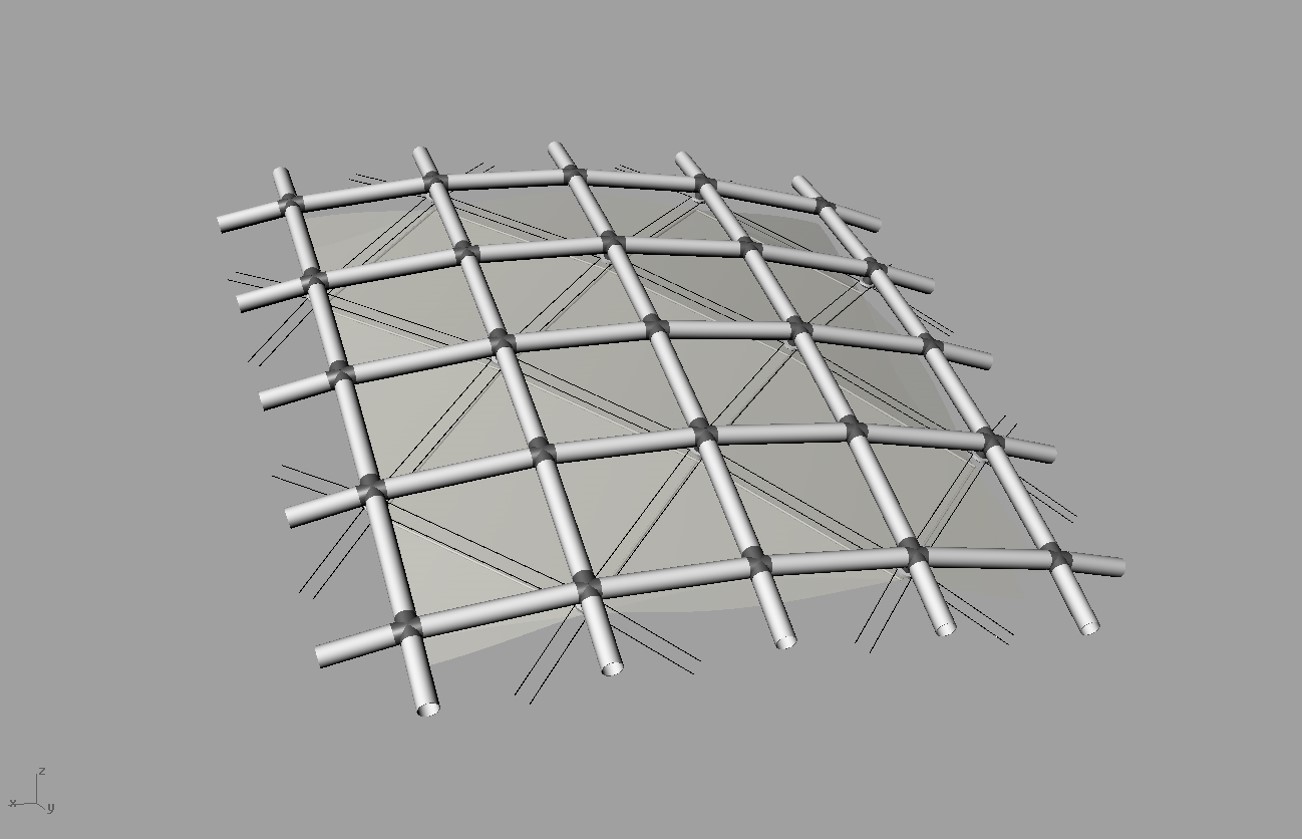 Generazione della struttura finale
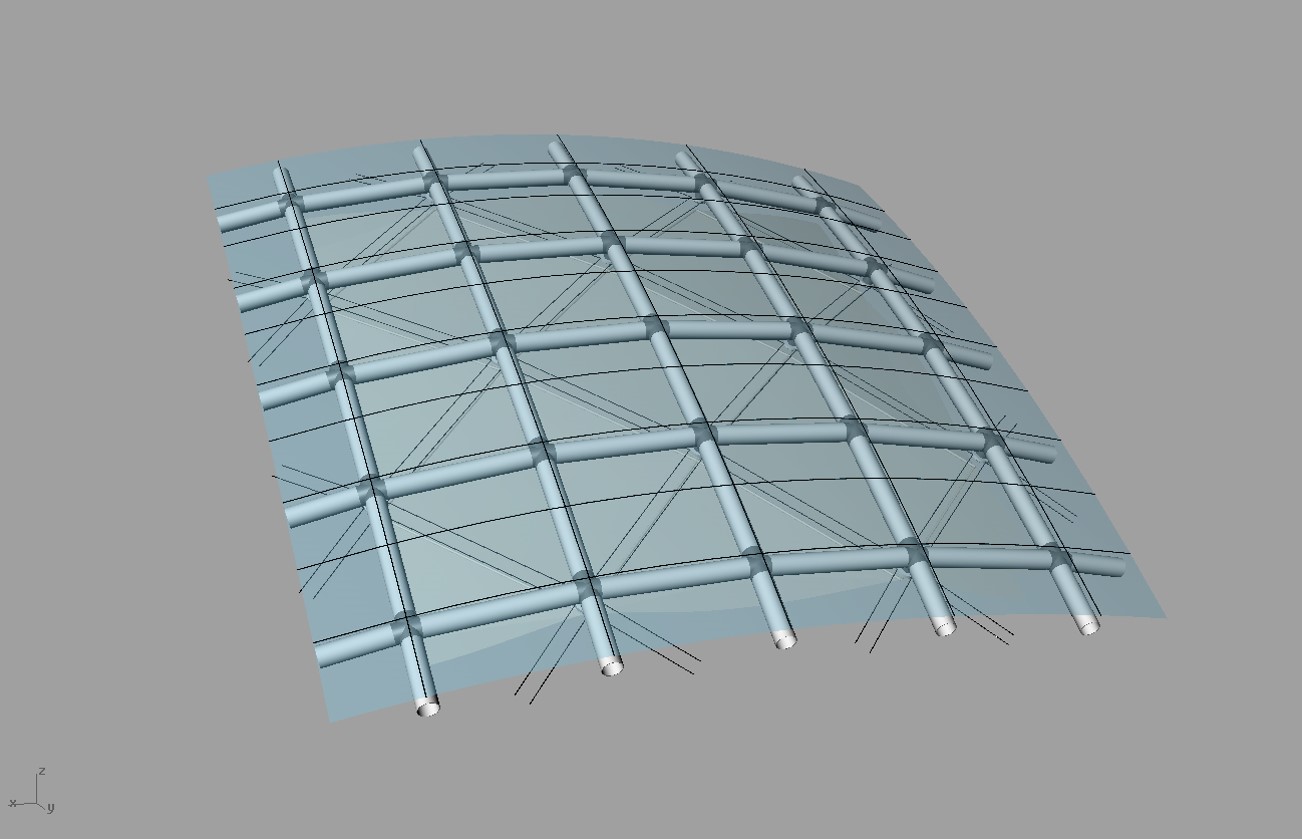 Struttura
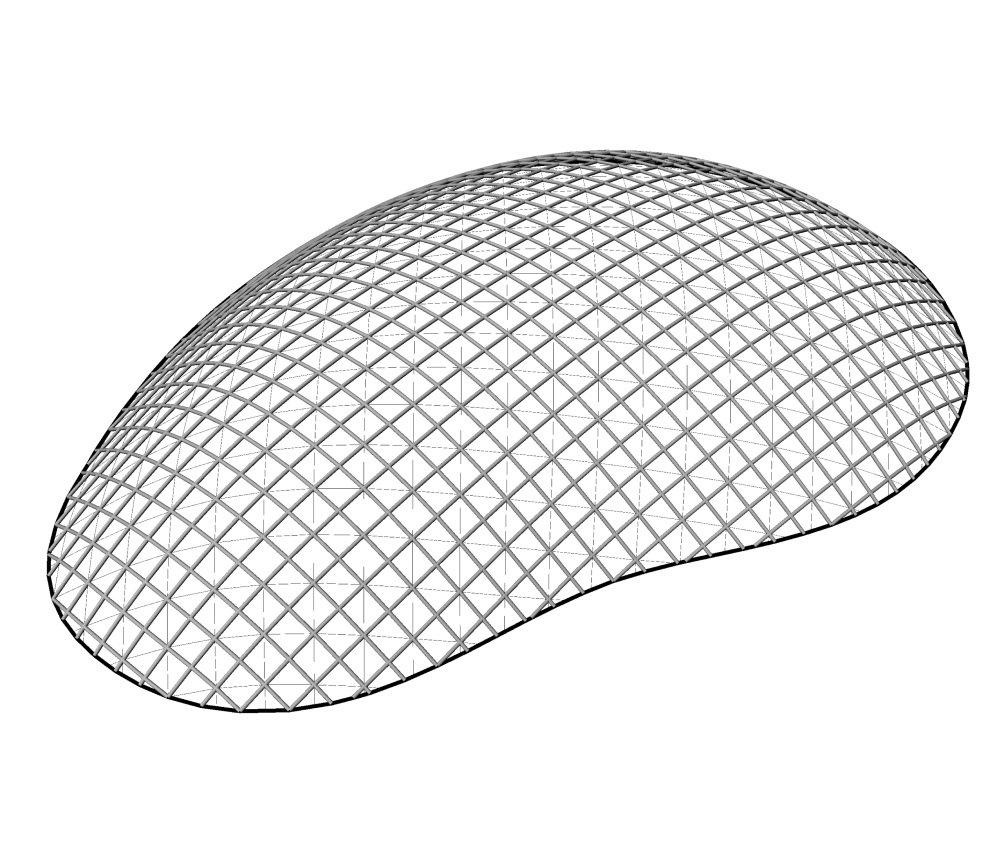 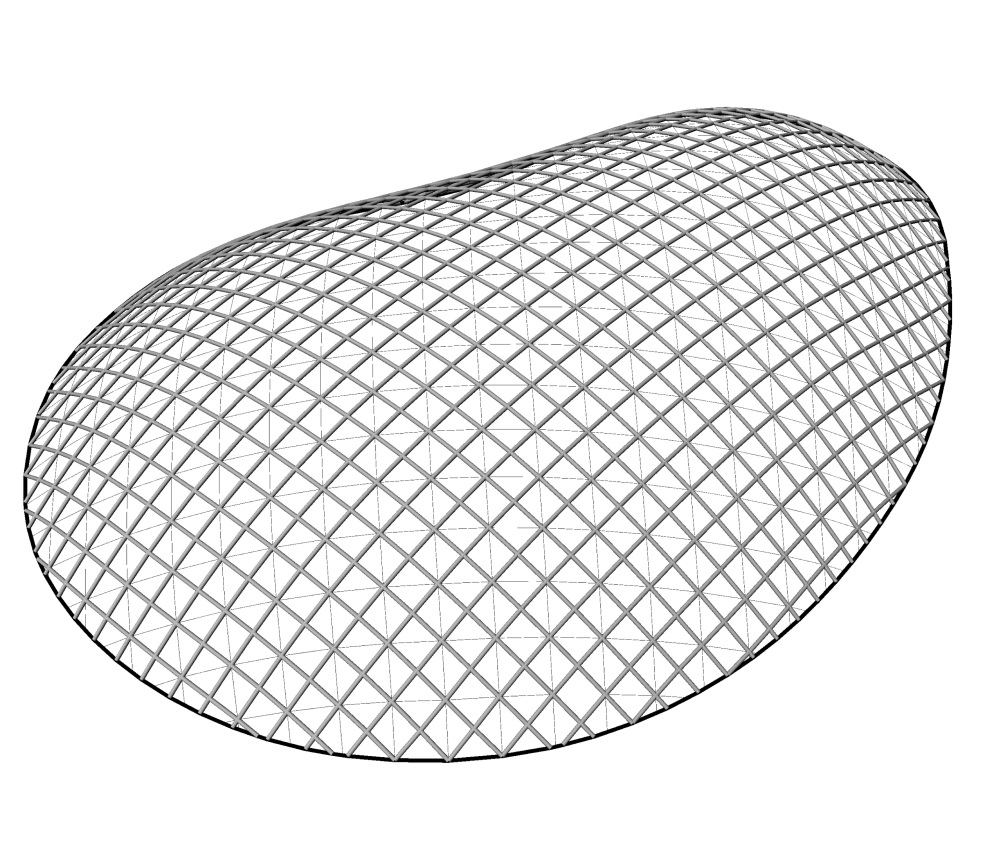 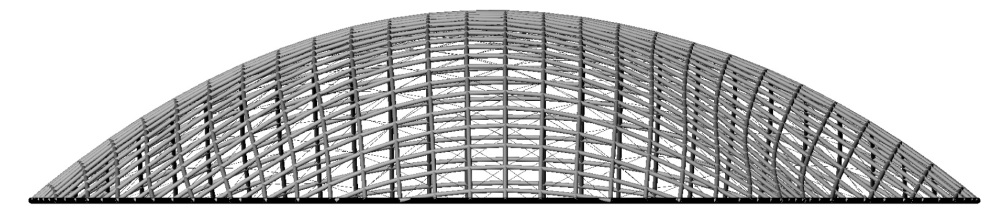 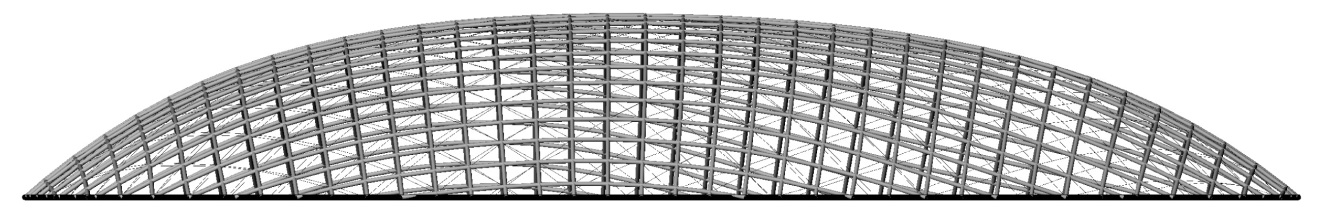 ‘’La pelle dell’edifico’’
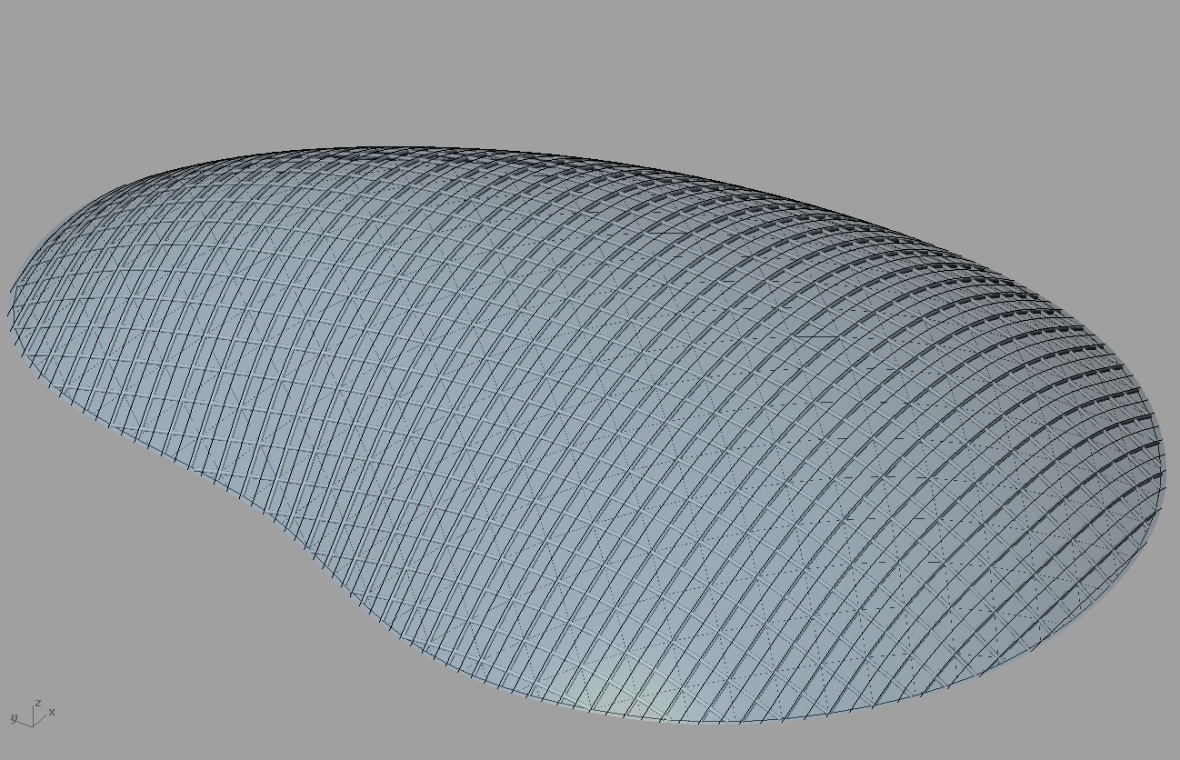 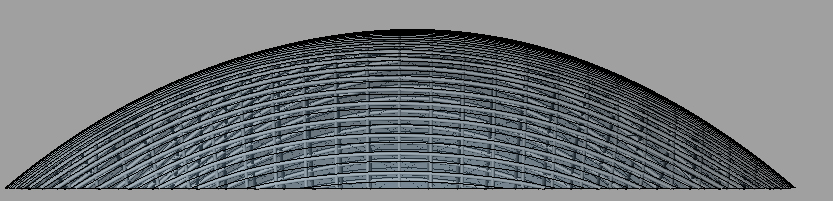 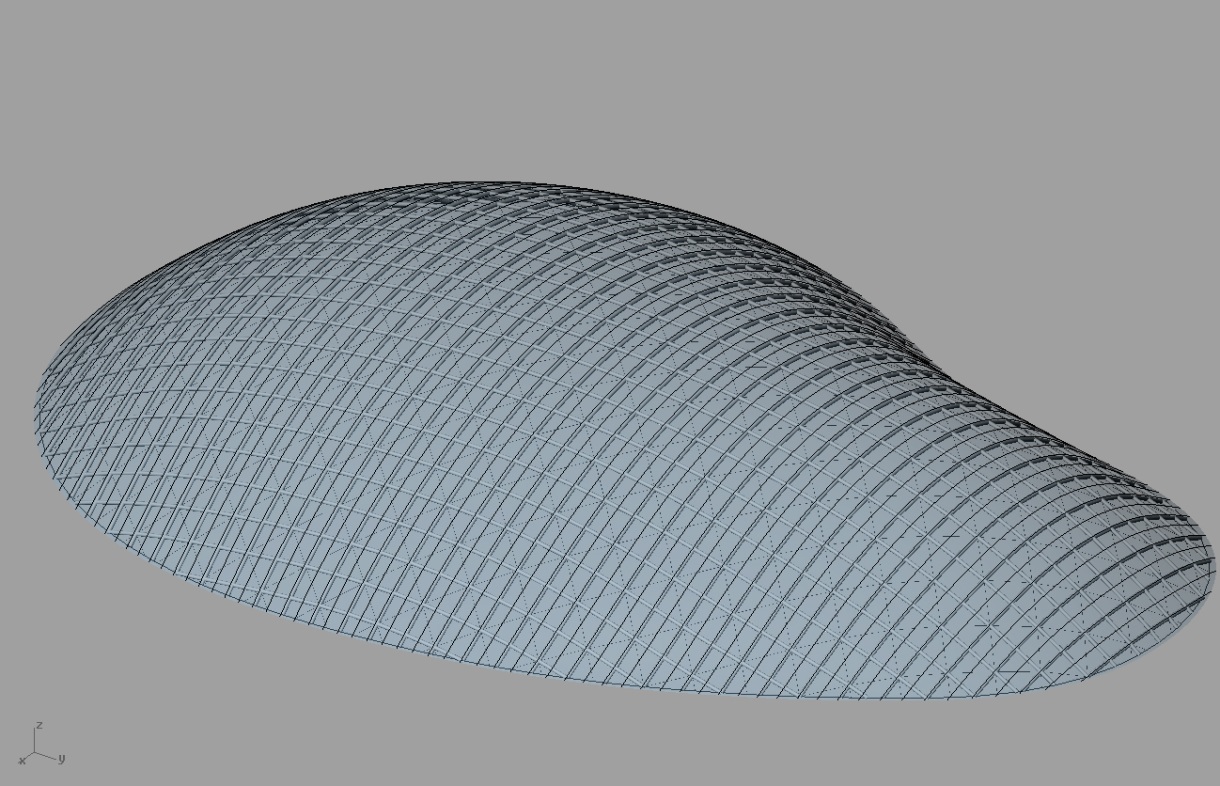 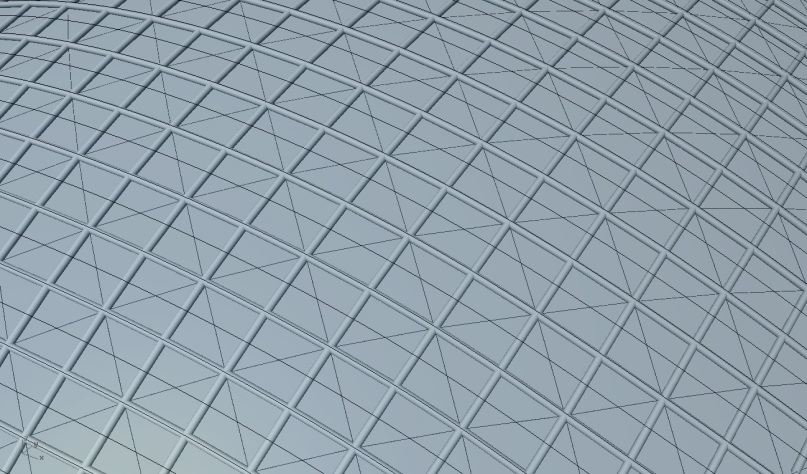 Grazie